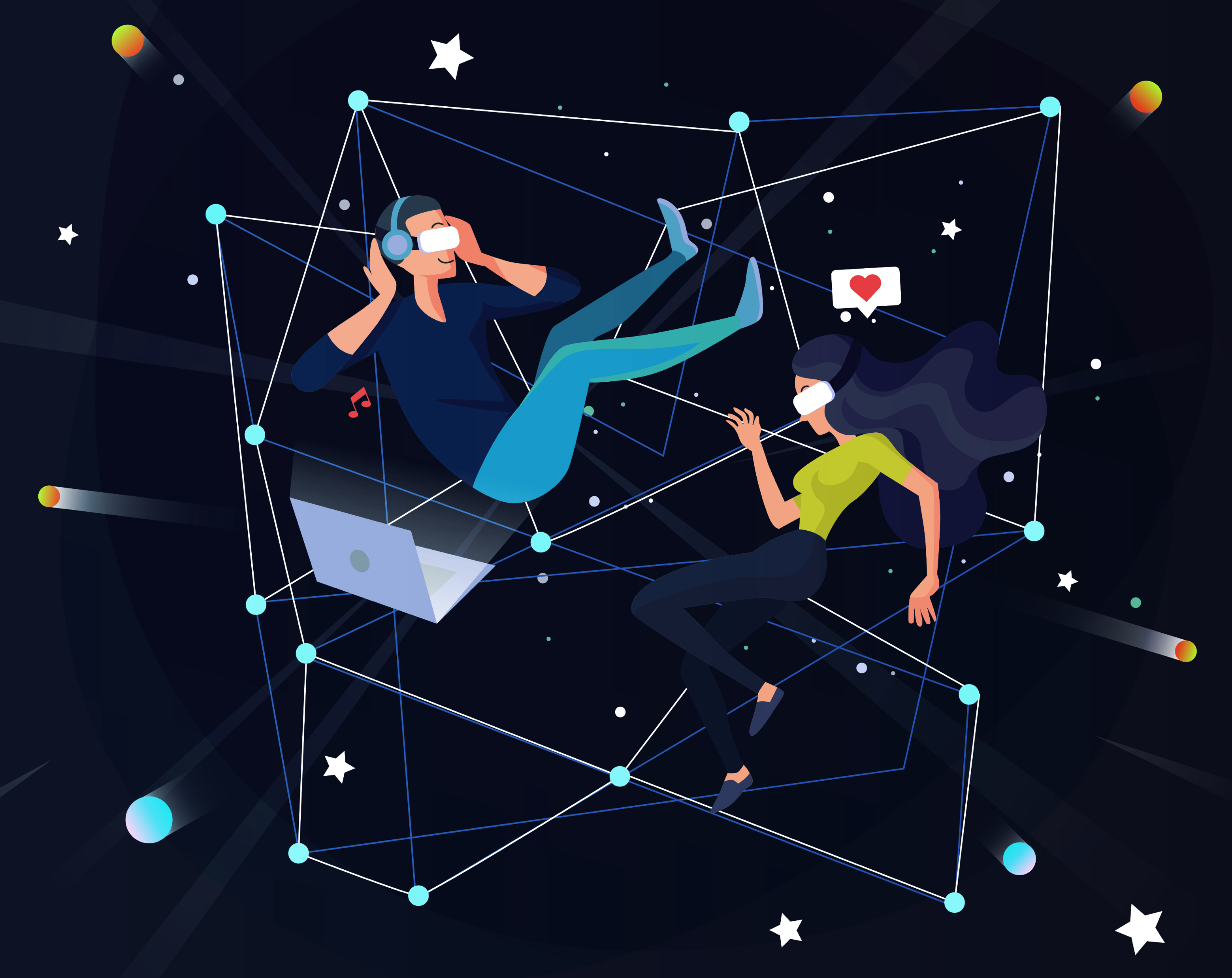 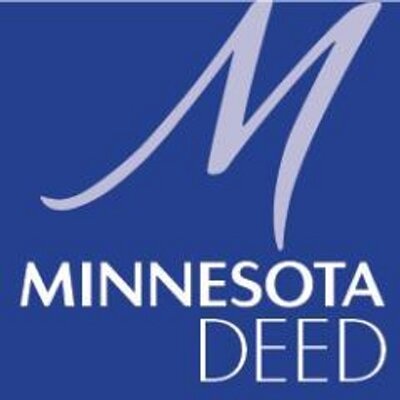 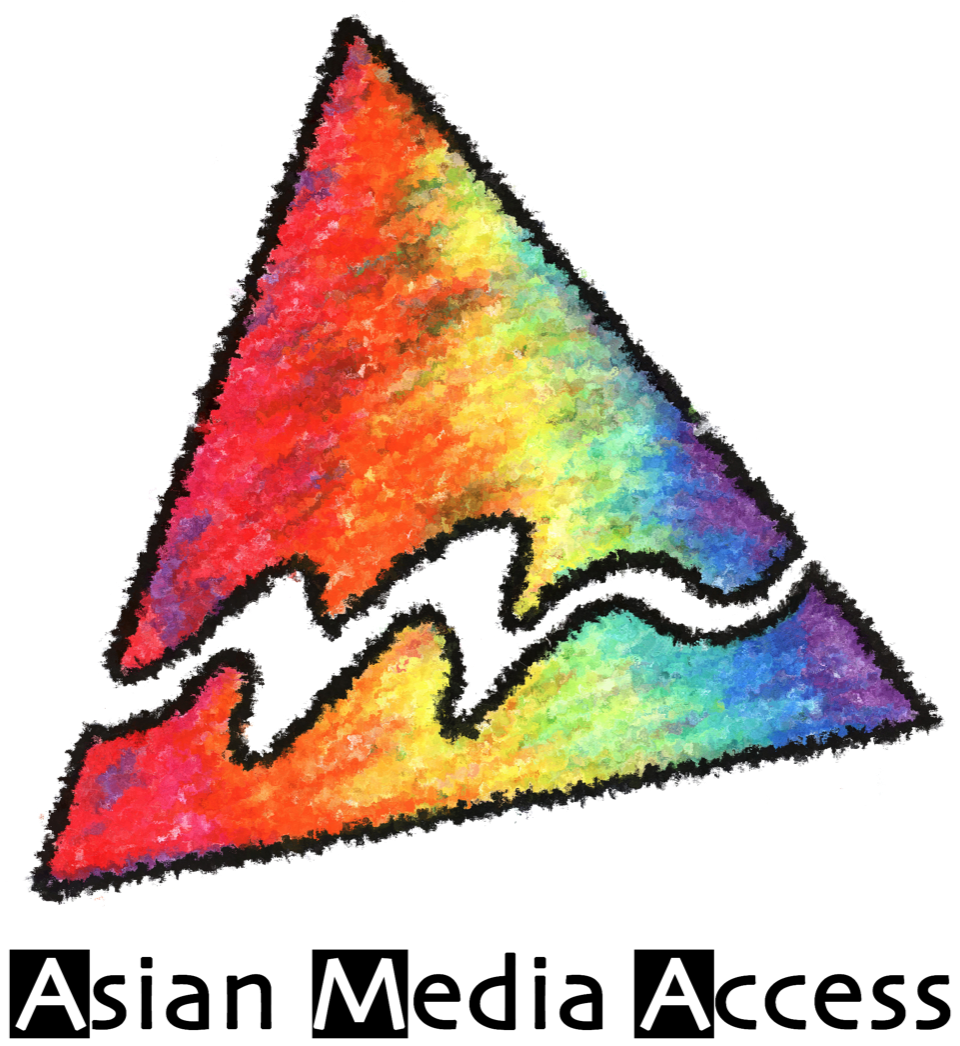 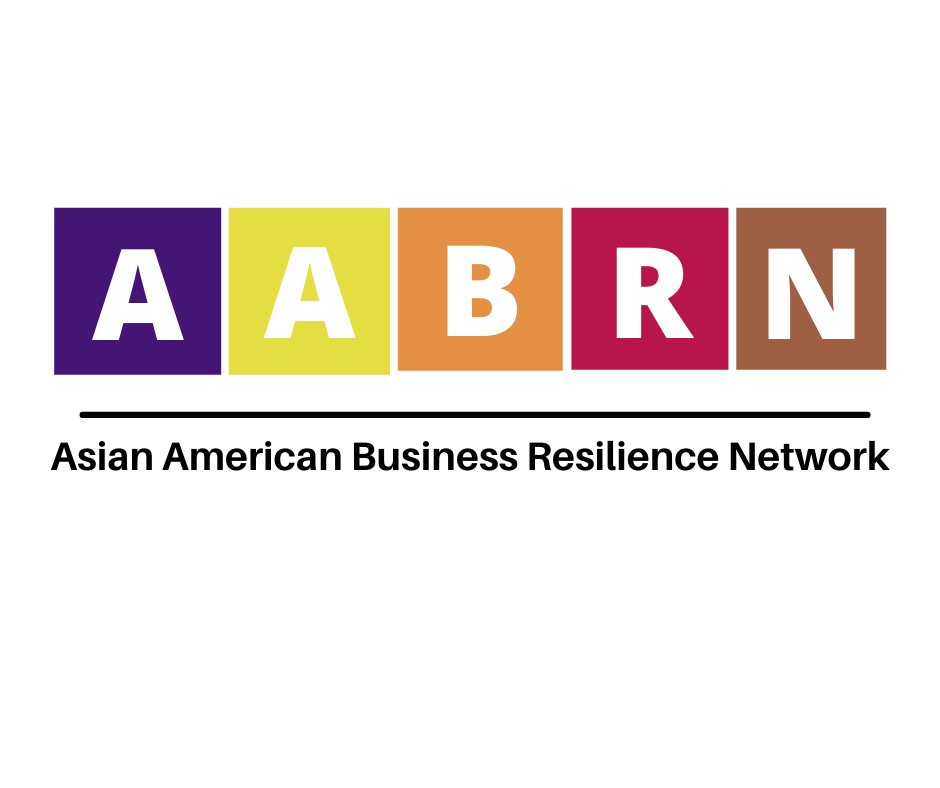 e-Magine! Initiative
Every Sat 9am – 5pm at FreedomWorks
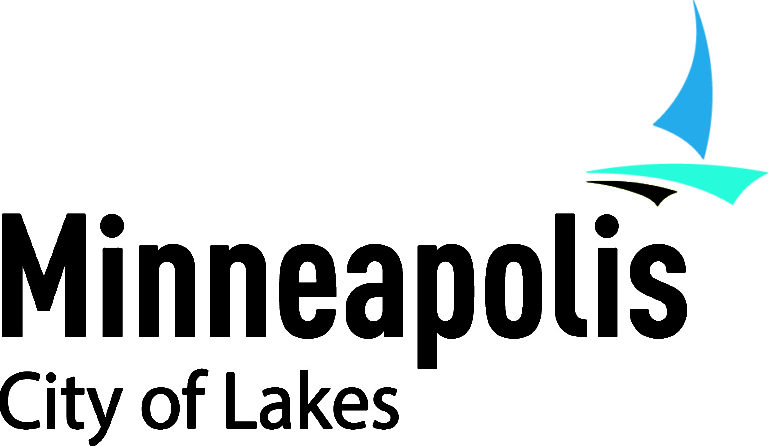 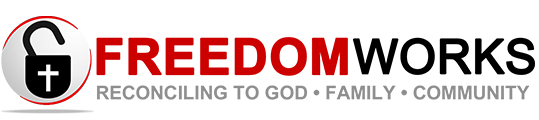 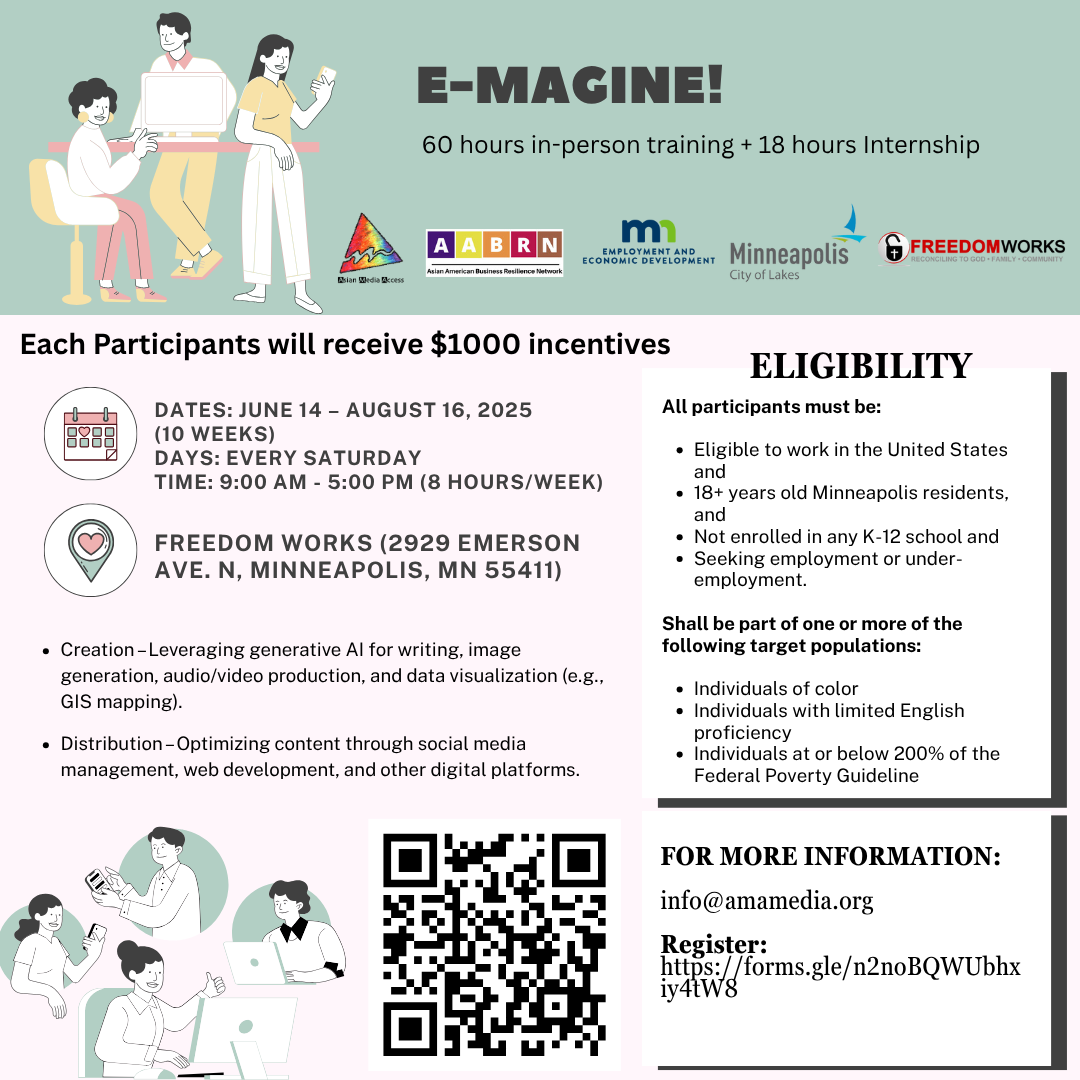 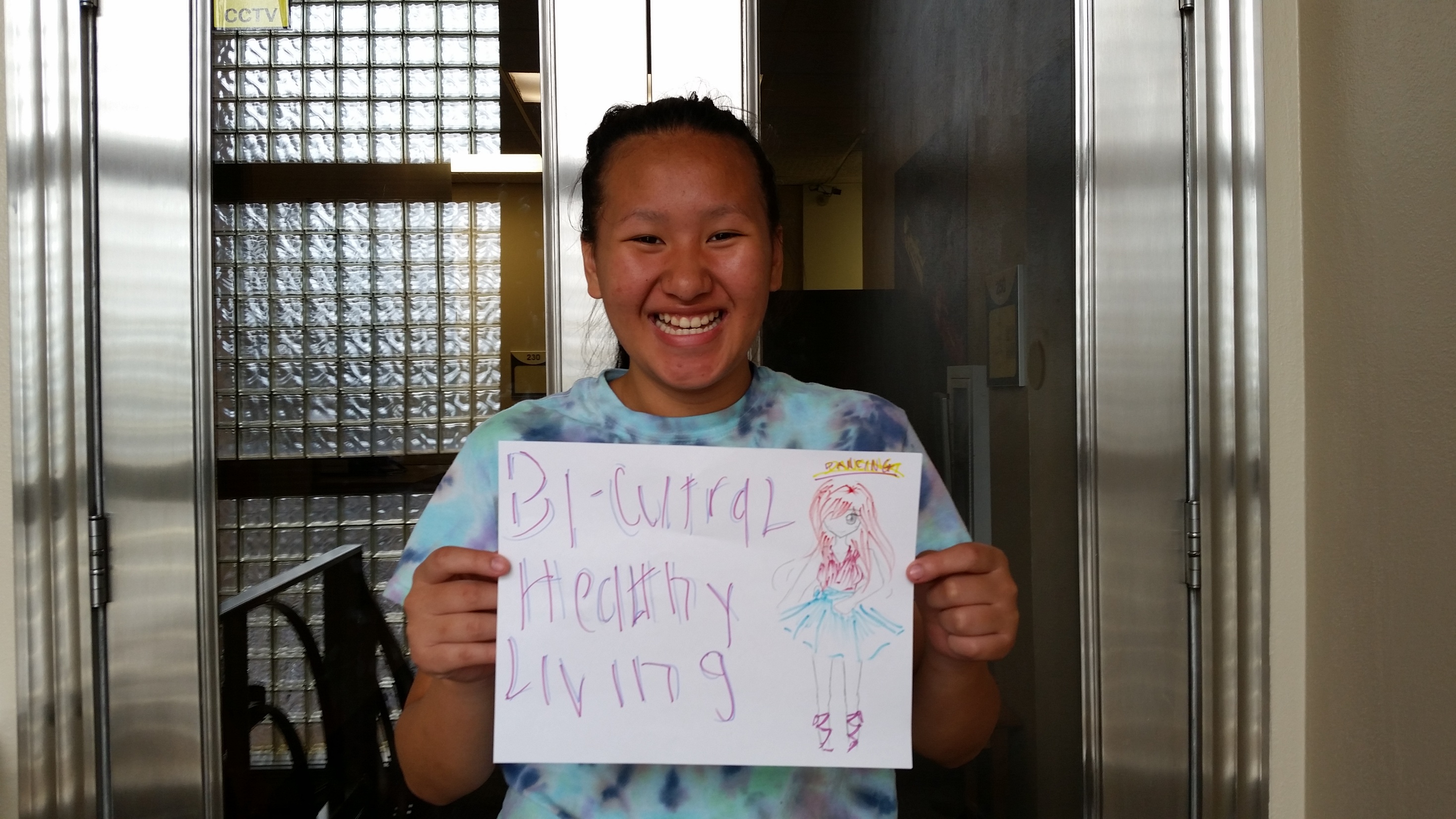 Every Week, we will have below schedule for the E-Magine!! – Generative AIs and Digital Marketing 

9am - 9:30am  - Checking in 
 
9:30 - Noon - First Training 
 
Noon - 2pm - Lunch and ”Food Is Medicine" - Rochester Clinic

2-4:30pm - 2nd Training 
 
4:30 - 5pm - Reflections
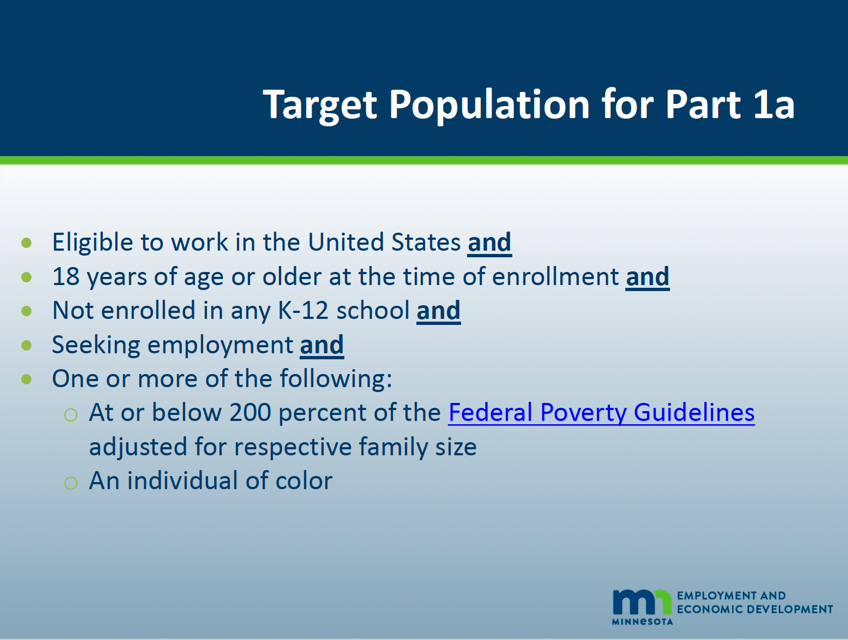 Eligibility

You must be the City of Mpls residents
1st – Computer Literacy 101  
1st – State of AIs   

2nd – Generative AIs PART 1 & 2 – Writing, Images
2nd - Generative AIs PART 3 – Graphic Design

3rd –  Financial Literacy 101 
3rd –  Generative AIs, PART 4 – Podcasting/Video Production and Video Enhancement with Davinci

4th – Project Overview, Interview Skills, and Data Research, Storytelling 
4th – Spatial Data Science, PART 1: Introduction to GIS, Spatial Data Collection 

5th – Spatial Data Science, PART 2: Online Portals  for Spatial Data
5th Spatial Data Science, PART 3: Spatial Data Management, Visualization, & Analysis
6th -  Prep for Field Interview and Production
6th -  Field Interview and Production

7th – Digital Marketing, PART 1
7th – Digital Marketing, PART 2

8th – Website Development, PART 1
8th – Website Development, PART 2

9th –  Internship: Finalizing Products  
9th –  Internship: Finalizing Products  

10th-  Internship: Finalizing Products  
10th-  Internship: Finalizing Products
Weekly Lesson Plans
Payment will be as Monthly Wages with timesheets – to build track work records for everyone


Hourly Rate at $16.50 per hour for 60 hours, with volunteer 20 internship hours

7.5 hours per week for 8 weeks = 60 hours, then the last 2 weeks would be volunteering to create your own stories

With all products to earn the Crown College’s certificates
[Speaker Notes: Most Asian traditional cultures are based on Confucius philosophy and Buddhism.  The traditional view of the human body is as a derivative of the natural world, and need to be in balance between Yin and Yang, and promotes self-sustaining, workout according to seasons, and simple living philosophies. Confucian culture also shapes family structure, in which the family relationship is hierarchical in nature. Consequently the male who is head of household has more power than the female, than the children.  Familial decision-making usually includes extended family members, such as grandparents and other significant relatives. Children are expected to obey elders and to put the family’s needs above their own.]
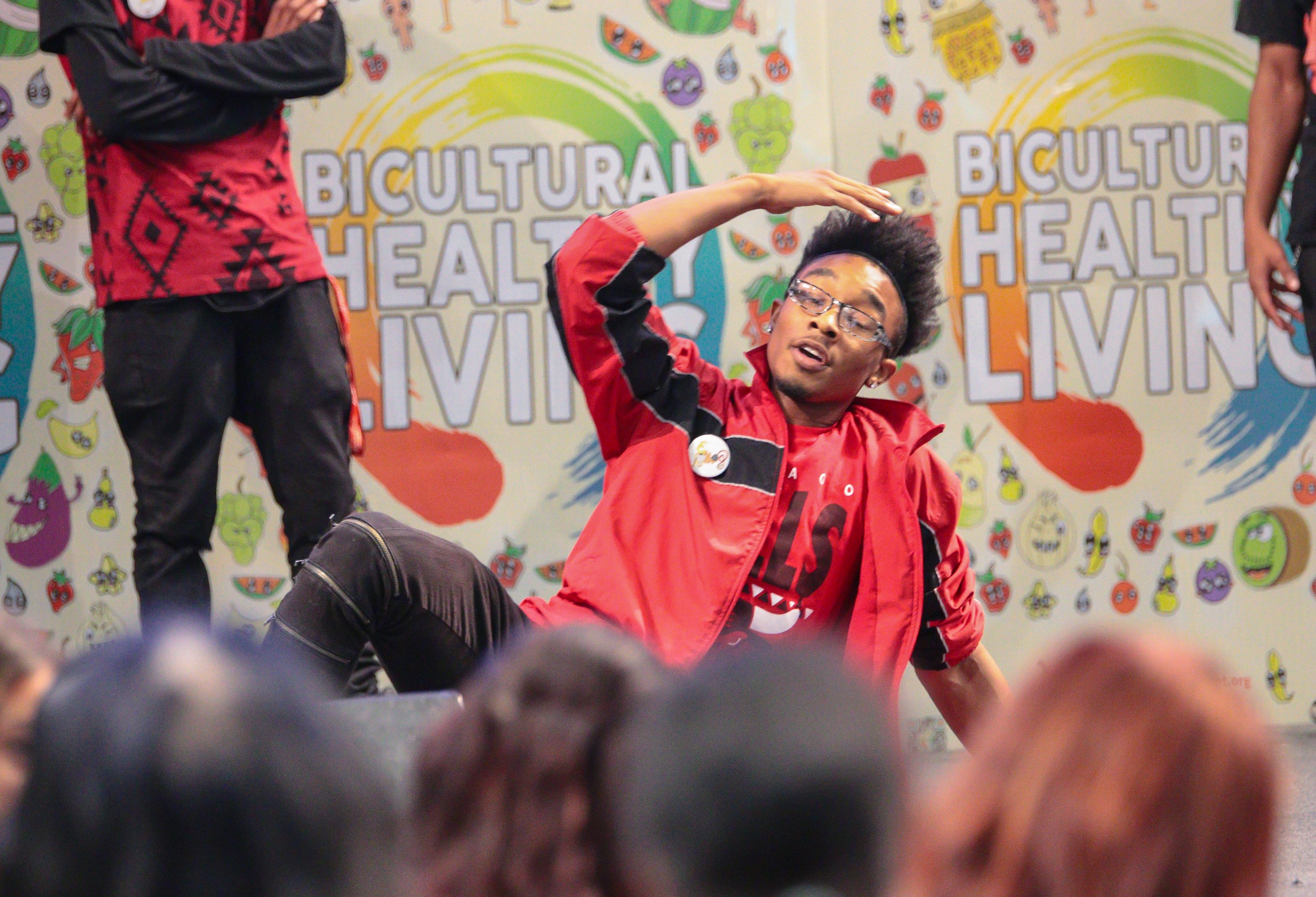 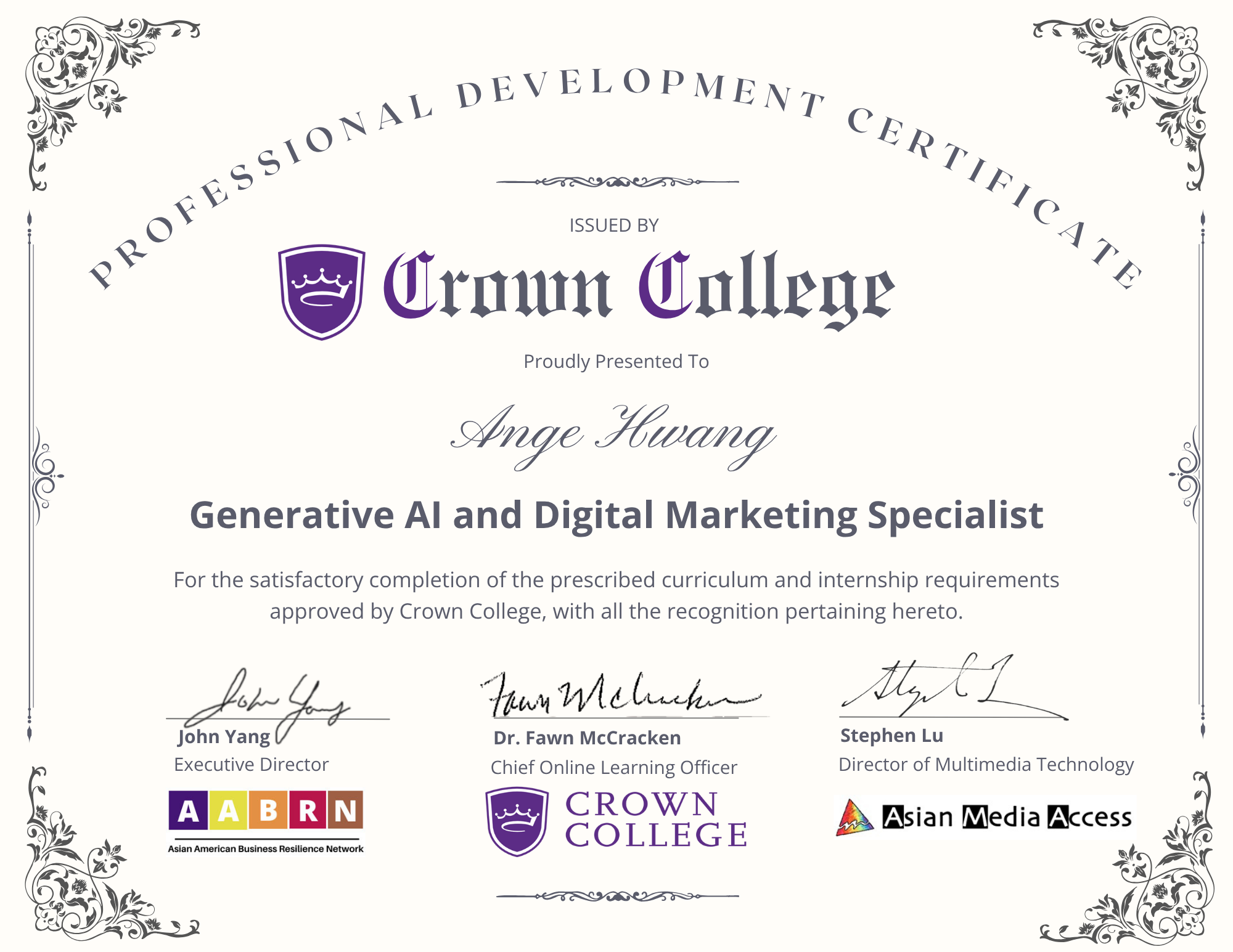 Computer Literacy
Assessment Tools
https://www.digitalliteracyassessment.org/#take-assessment

https://edu.gcfglobal.org/en/computerbasics/basic-parts-of-a-computer/1/
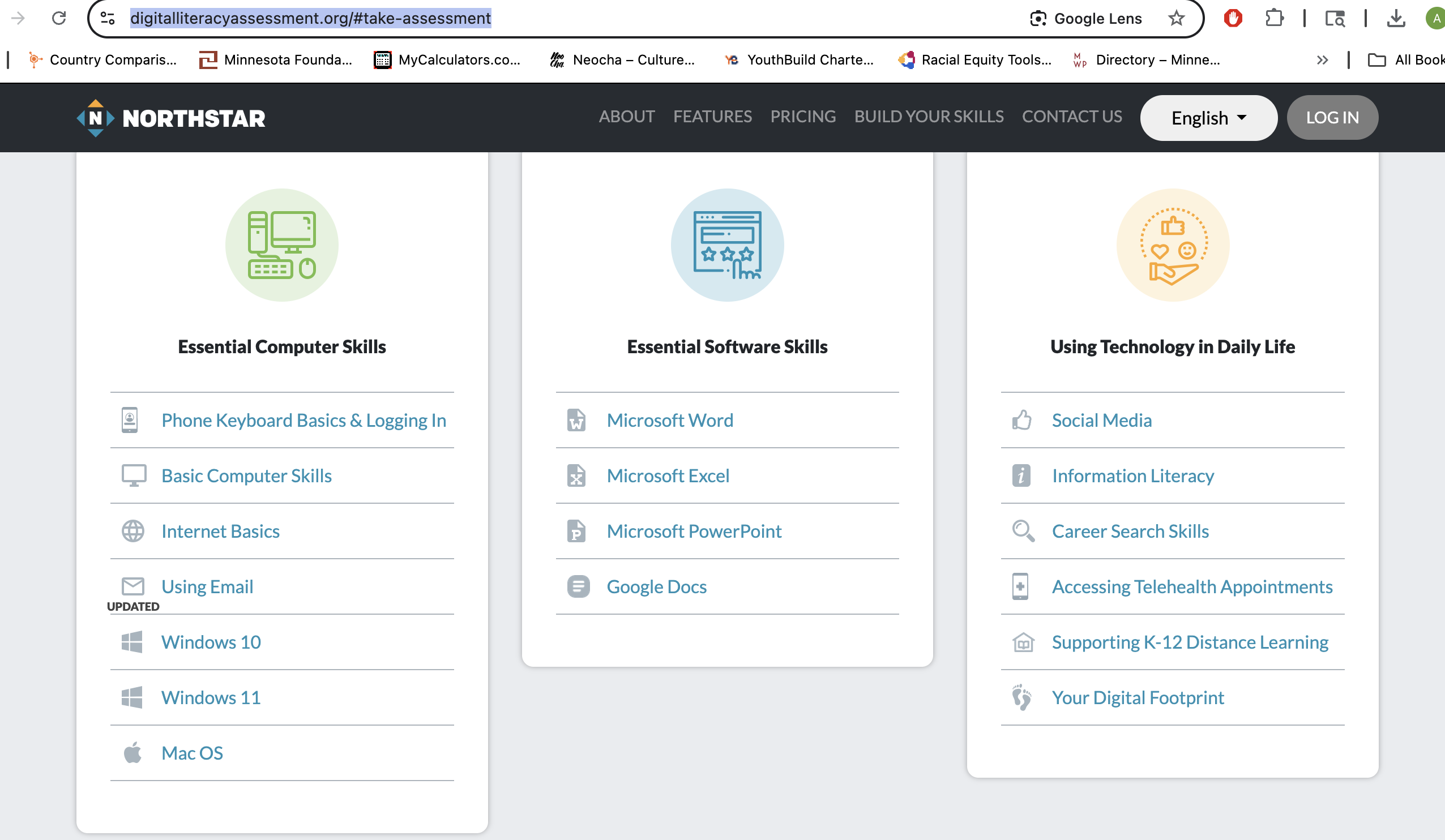 Badges
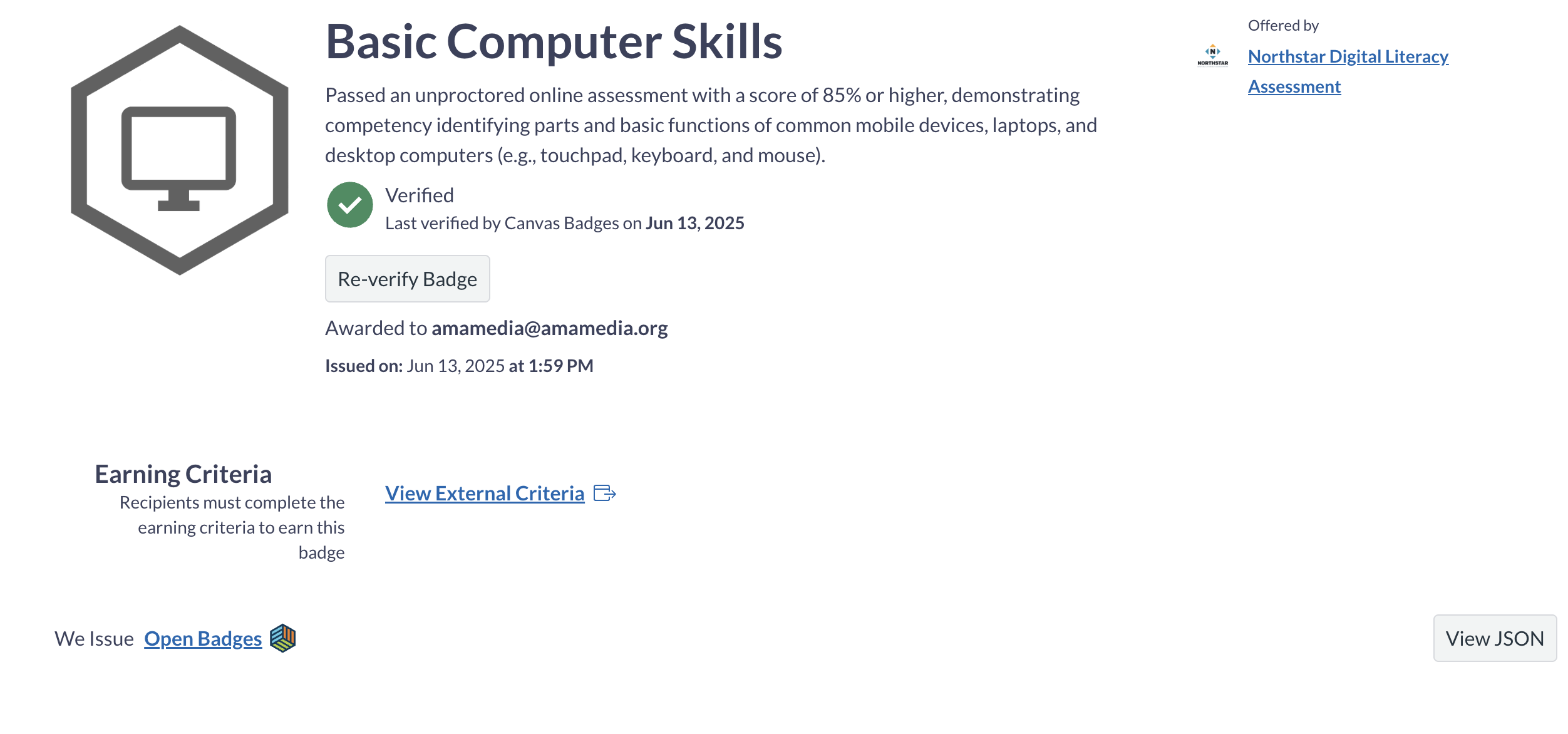 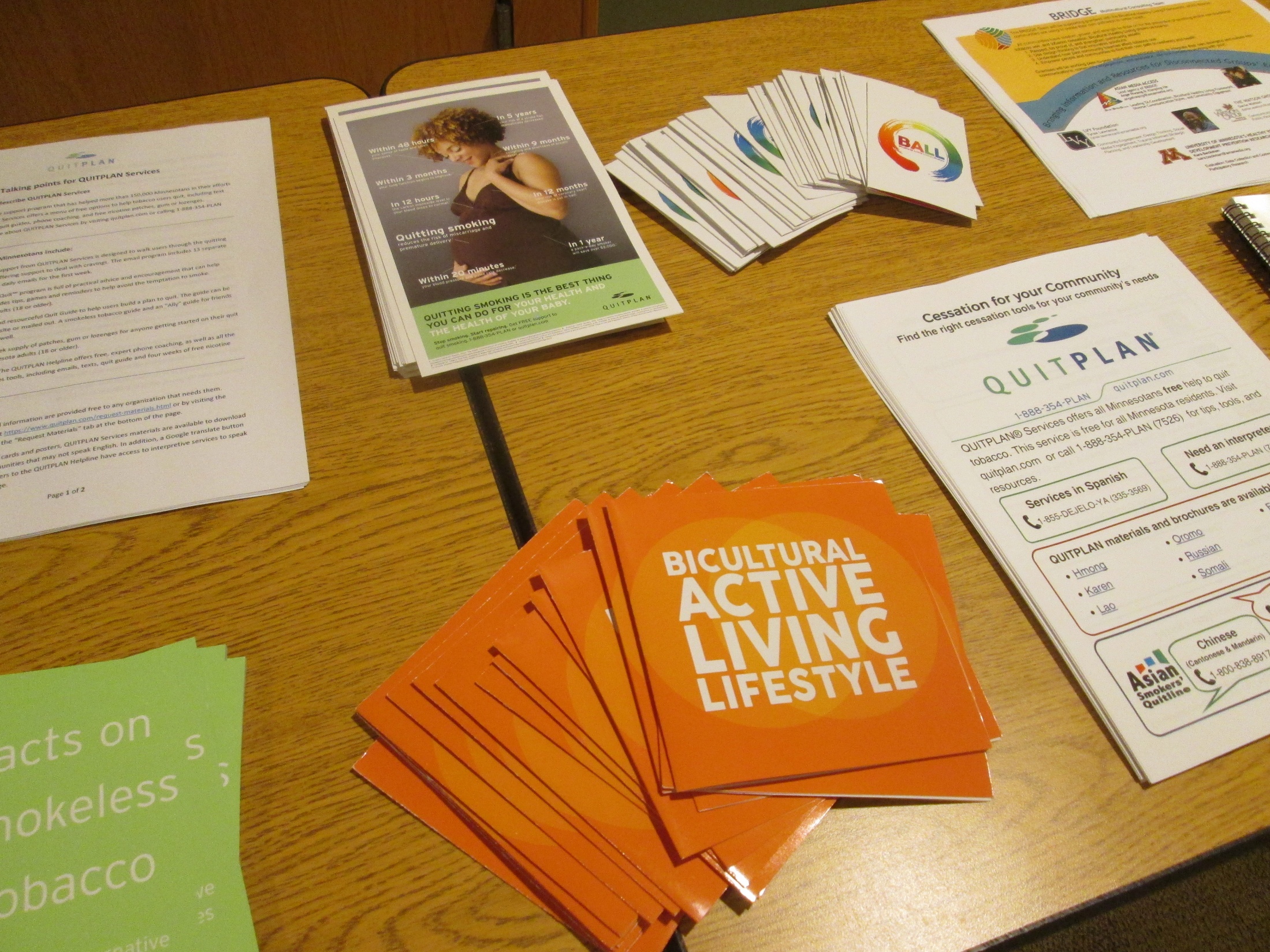 Bicultural Healthy Living with substance free, active and healthy eating lifestyle
Asian Media Access’ Contacts

Ange Hwang at angehwang@amamedia.org

Stephen Lu at stevelu@amamedia.org

Maya Park at casemanager@amamedia.org

612-376-7715
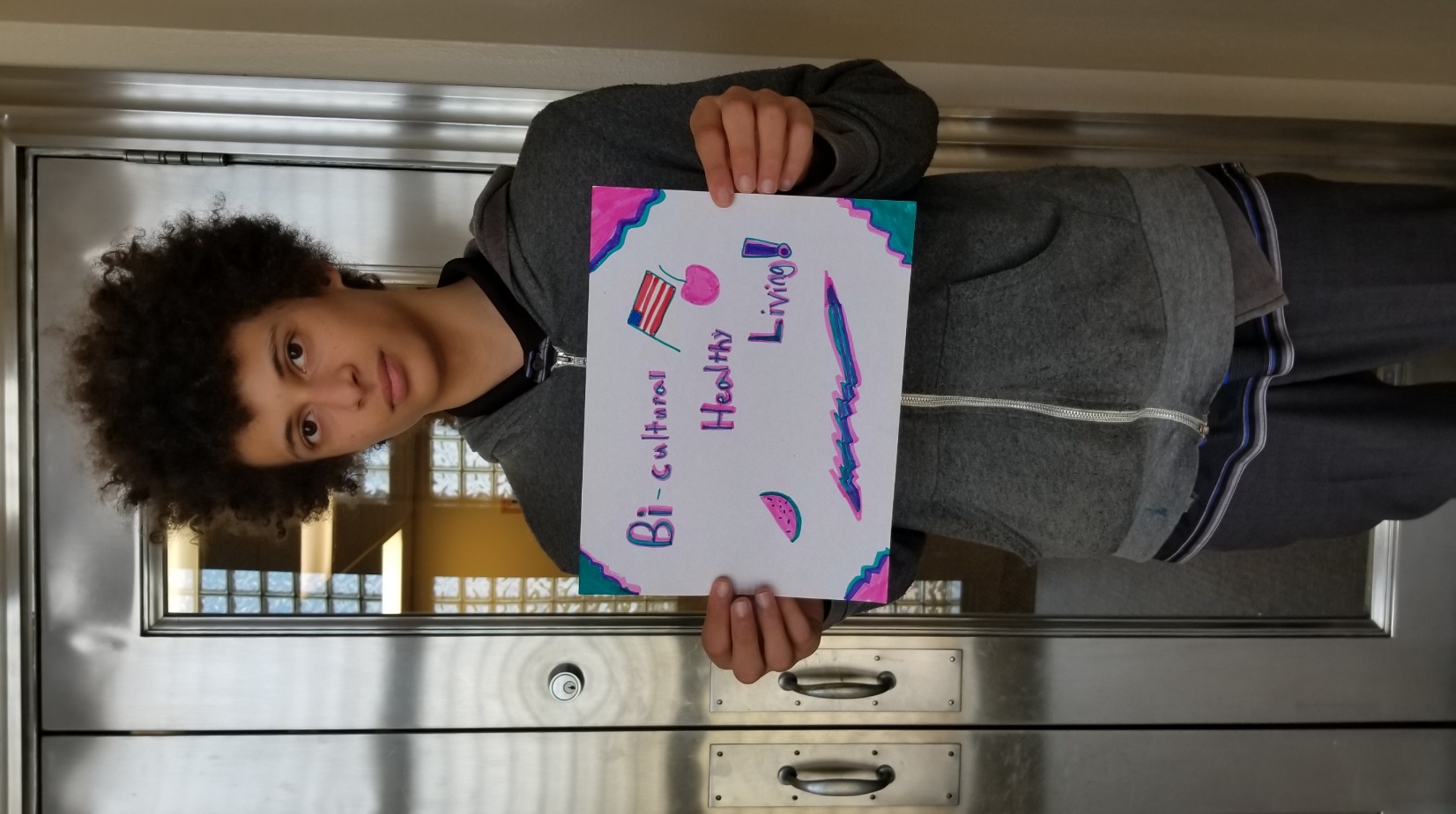 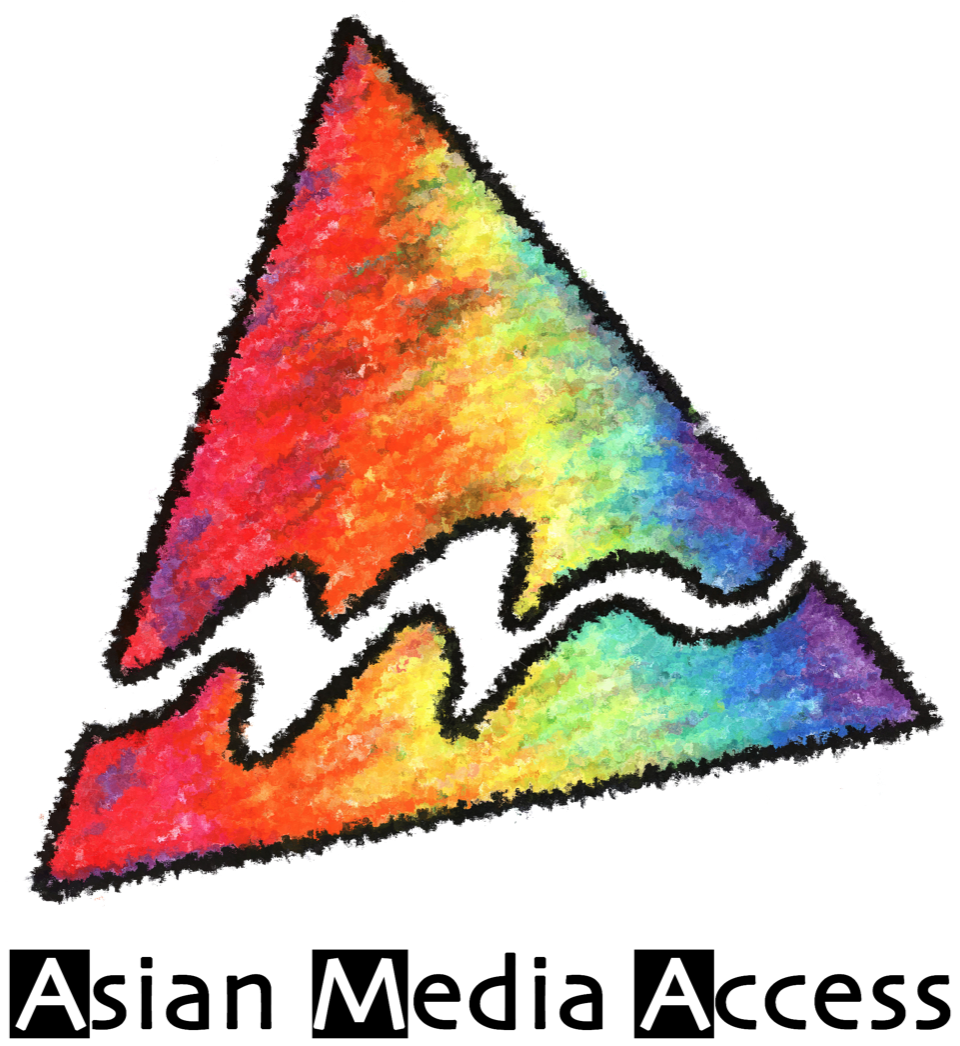 casemanager@amamedia.org

612-477-4682
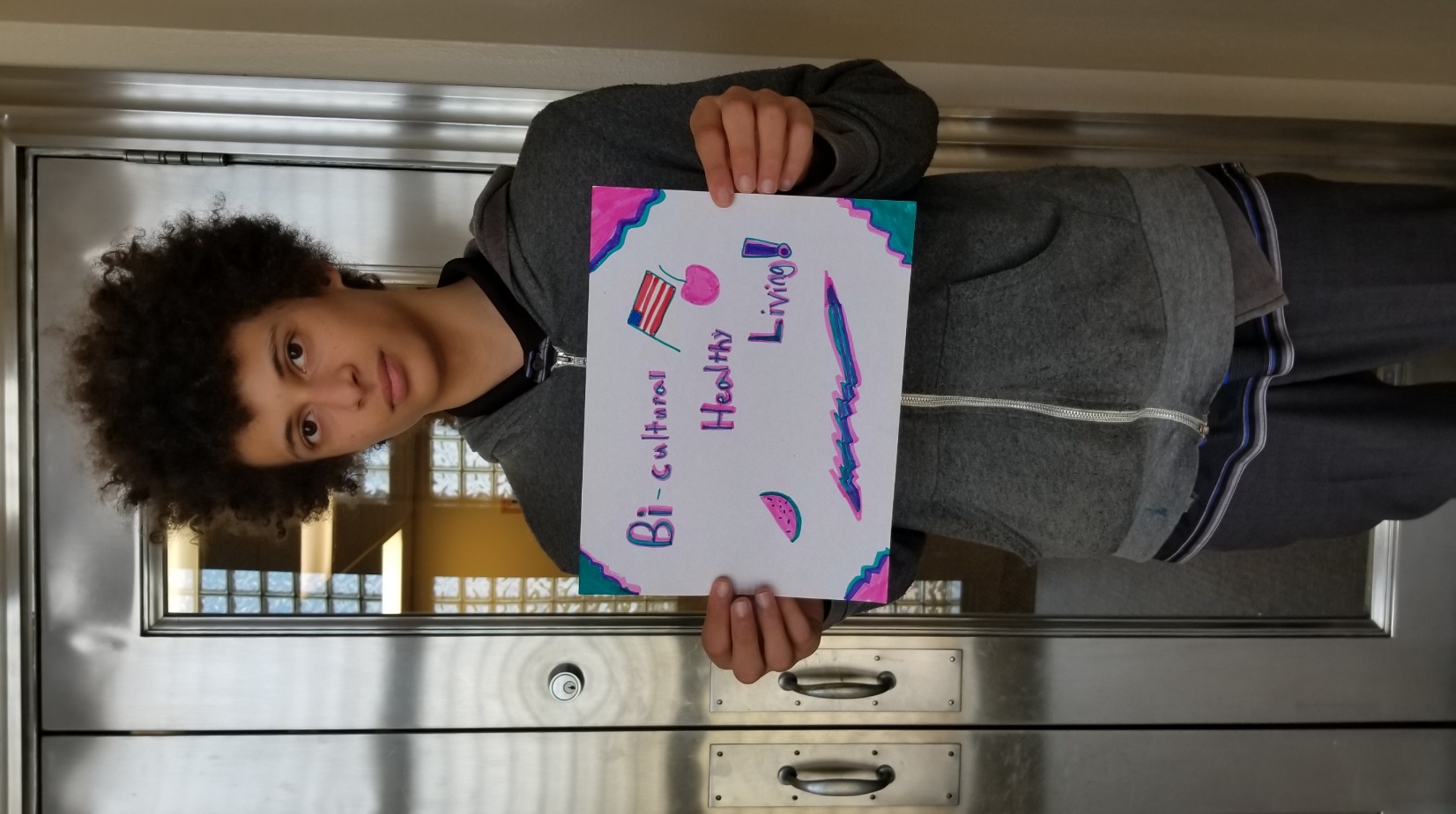 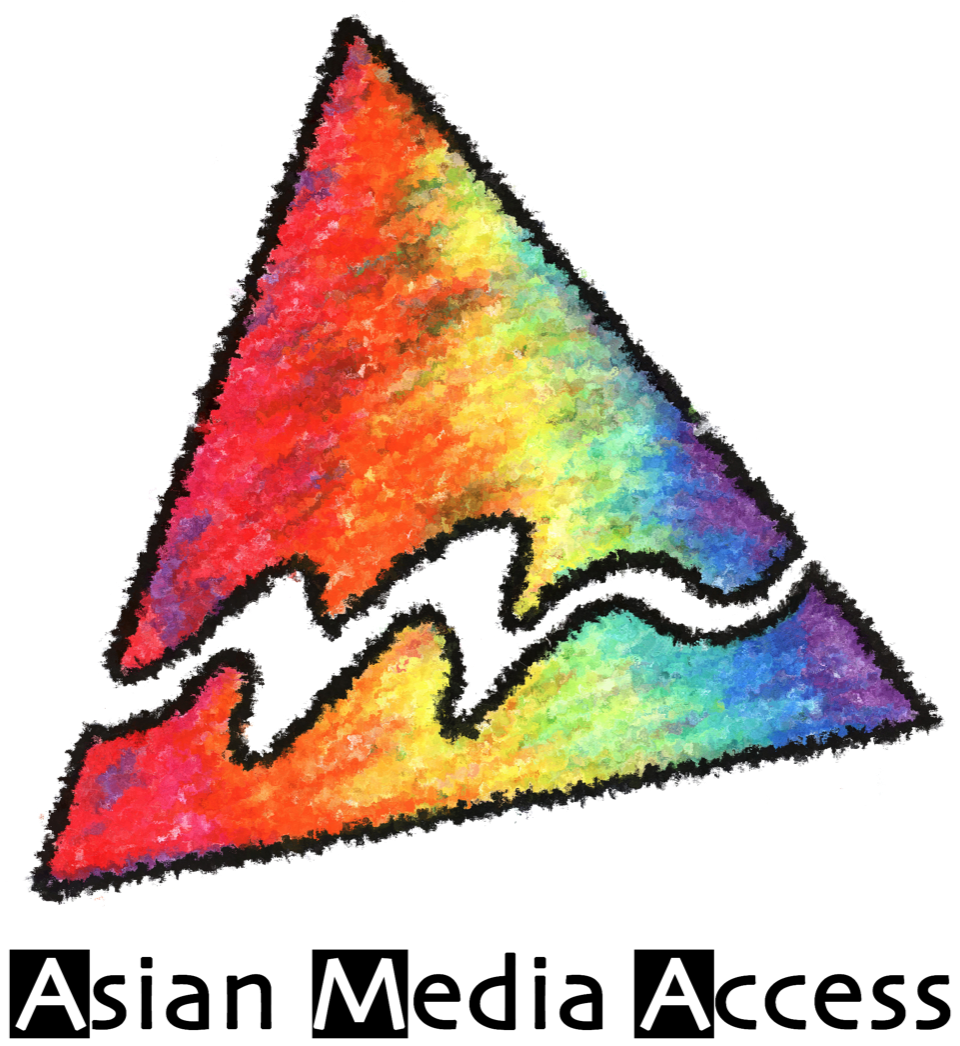